4.7 一元二次方程的应用
第1课时
WWW.PPT818.COM
1
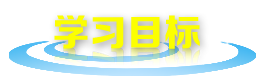 1.掌握列一元二次方程解应用题的步骤：审、设、列、
解、检、答．
2.建立一元二次方程的数学模型，解决如何全面地比较
几个对象的变化状况．
2
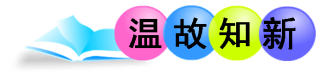 我们已经学过了几种解一元二次方程的方法?
x2=a (a≥0)
直接开平方法
配方法
公式法
(x+m)2=n (n≥0)
因式分解法 (x-p)(x-q)=0
3
例  题
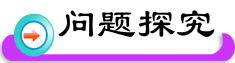 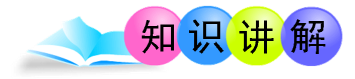 【例1】 将一根长为64 cm的铁丝剪成两段，再将每段分别围成正方形，如果两个正方形的面积之和等于160 cm2，求两个正方形的边长.
【解析】首先要找出问题中的已知量、未知量和等量关系，把其中的一个未知量用x表示，根据等量关系，列出方程．
4
解 设其中一个正方形的边长为x cm，那么该正方形的周长为4x cm, 另一个正方形的边长为    即(16-x) cm.
根据题意，得x2+(16-x)2=160
整理，得 x2-16x+48=0
解这个方程，得
x1=12,x2=4
当x=12时，16-x=4;
当x=4时，16-x=12
经检验，x=12,x=4均符合题意.
所以，两个正方形的边长分别是4 cm和2 cm
5
例  题
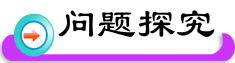 【例2】某花圃用花盆培育某种花卉，经市场调查发现，出售一盆花的盈利与该盆中花的棵数有关，当每盆栽种
3棵时，平均每棵盈利3元.以同样的栽培条件，若每盆增加1棵，平均每棵盈利就减少0.5元.要使每盆的盈利达到10元，每盆应当种植该种花卉多少棵？
解：设每盆增加种植x棵，则每盆种花（x+3）棵，平均每棵盈利为（3-0.5x）元，由题意得（x+3）（3-0.5x）=10，化简，整理得：x2-3x+2=0解这个方程，得：x1=1，x2=2.
经检验， x=1，x=2 均符合题意.答：要使每盆的盈利达到10元，每盆应该植入4棵或5棵．
6
跟踪训练
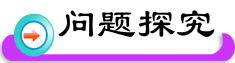 如图，某海军基地位于A处，在其正南方向200海里处有一重要目标B，在B的正东方向200海里处有一重要目标C，小岛D位于AC的中点，岛上有一补给码头：小岛F位于BC上且恰好处于小岛D的正南方向，一艘军舰从A出发，经B到C匀速巡航，一艘补给船同时从D出发，沿南偏西方向匀速直线航行，欲将一批物品送达军舰．
(1)小岛D和小岛F相距多少海里?
(2)已知军舰的速度是补给船的2倍，
军舰在由B到C的途中与补给船相遇于E
处，那么相遇时补给船航行了多少海
里?（结果精确到0.1海里）
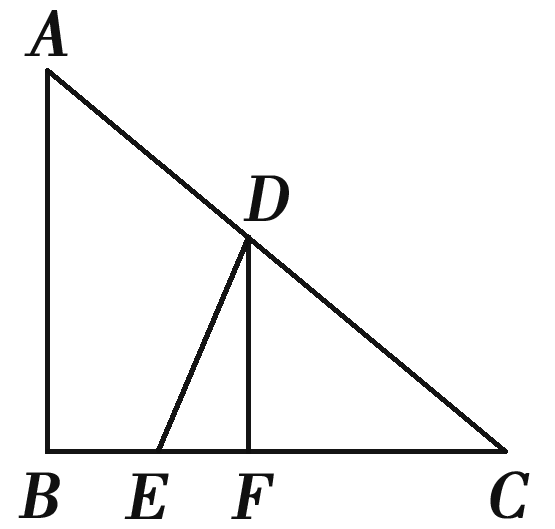 7
【解析】
(1）依题意可知△ABC是等腰直角三角形，△DFC也是等腰直角三角形，AC可求，CD就可求，因此由勾股定理便可求DF的长．
（2）要求补给船航行的距离就是求DE的长度，DF已求，因此，只要在Rt△DEF中，由勾股定理即可求．
8
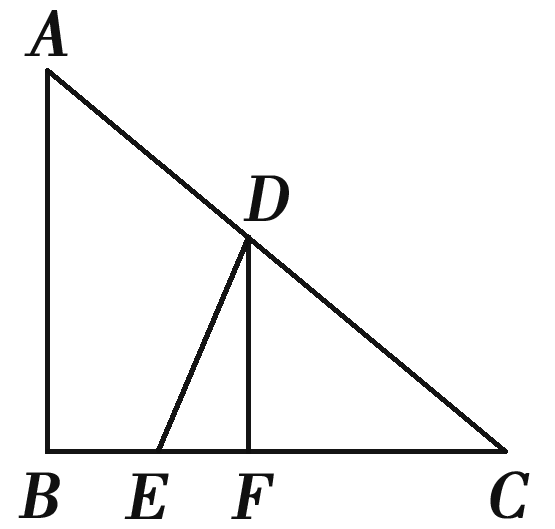 9
3
3
【解析】
（
1
）连结
DF
，则
DF
⊥
BC
(2)设EF为x 
  ∵军舰速度为补给船的2倍，时间相同
  ∴AB+BE = 2DE
  ∴200+100-x=2  x2+1002
   即（300-x)2=4(x2+1002)
   解得：x1=     -100  x2= -       -100(舍去)
         DE =  x2+1002    ≈101.2海里
10
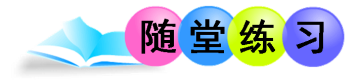 1. 一块长方形铁片长32cm，宽24cm，四角都截去相同的小正方形，折起来做成一个无盖铁盒，使底面积是原来面积的一半，求盒子的高．
【解析】设小正方形的边长即盒子的高为xcm，依题意，得（32-2x）（24-2x）=32×24×0.5，解得x1=24（不合题意舍去），x2=4 . 
答：盒子的高为4cm.
11
2. 去冬今春，我国西南地区遭遇历史上罕见的旱灾，解放军某部接到了限期打30口水井的作业任务，部队官兵到达灾区后，目睹灾情心急如焚，他们增派机械车辆，争分夺秒，每天比原计划多打3口井，结果提前5天完成任务，求原计划每天打多少口井？
【解析】设原计划每天打x口井，由题意可列方程
            解得x1=3，x2=-6（不合题意舍去）经检验，
x1=3是方程的根.
答：原计划每天打3口井.
12
小  结
通过本课时的学习，需要我们掌握：
1.列一元二次方程解应用题的步骤与列一元一次方程
解应用题的步骤类似，即审、设、列、解、检、答．
2.建立多种一元二次方程的数学建模以解决如何全面地
比较几个对象的变化状况的问题．
13